ተግባራዊ የሥነ-ጽሑፍ ሂስ
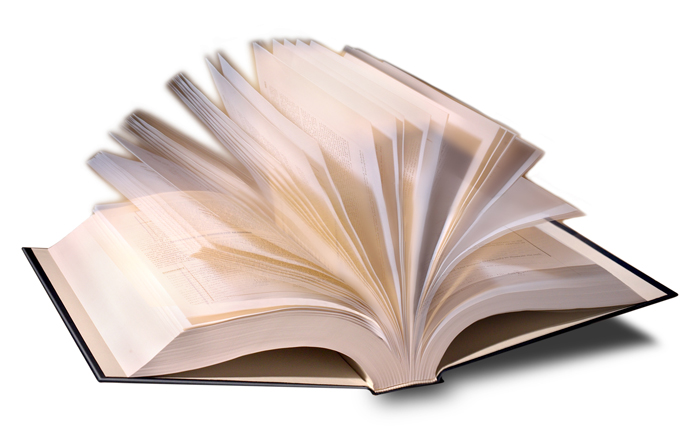 -/*
የስነ ጽሑፍ ሒስ
የሥነ ጽሑፍ ሒስ - ባህርይ 
                             -  ከሌሎች የሙያ መስኮች ጋር ያለው ግንኙነት 
                                 ውስብስብ ነው፡፡
                             - የሚሰራው ም በስነ-ጽሑፍ ላይ ነው 
በመሆኑም ለሙያ መስኩ ተገቢ መልስ ለመስጠት ና ግልጽ ለማድረግ
          የሥነ-ጽሑፍን ምንነት ማየቱ ተገቢ ነው፡፡ 
ተግባር፡-
ሥነ-ጽሑፍ ምንድን ነው?------------------
                 ------------------
የቀጠለ---
የክፍል ውስጥ ተግባር
እስኪ ለሥነ-ጽሑፍ ቁርጥ ያለ ብያኔ መስጠት የማይቻልበትን ሁኔታ ወይም በምክንያትነት ይጠቀሳሉ የምትሏቸውን ጉዳዮች ምን ምን እንደሆኑ ጥቀሱ፡፡(2 ደቂቃ)
---------------------------
---------------------------
---------------------------
---------------------------
የቀጠለ…
1. ሥነ ጽሑፍ  የሚፃፈው፣ በሰው፣ ስለሰው ለሰው ነው፡፡ 
  ስለሆነም ከሰው ልጅ ህይወት ጋር ከፍተኛ ቁርኝት/ትስስር እንዲኖረው አድርጎታል፡፡ 
 
የሰው ልጅ ህይወት ደግሞ ባለብዙ ገፅ ነው፡፡ 
              በየጊዜው ይዞት የሚወጣው አዲስ ---  አስተሳሰብ፣                          --- ባህል
                                                             ---- አመለካከት፣                       --- ሐይማኖት
                                                             ---- የህይወት ፍልስፍና፣             --- ሉላዊነት
                                                             ---- በጥቅሉ የአኗኗር ዘይቤ አለው፡፡ 
ይህም በመሆኑ ሥነ ጽሑፍ  ምንድን ነው ለሚለው ጥያቄ ቁርጥ ያለ ብያኔ መስጠት እንዳይቻል አድርጎታል፡፡                                       
እንደ ሥነ ጽሑፍ -  ባለሙያው/ደራሲው፣              እንደሚከተለው  - እምነት ፣
                        -  ሀያሲዉ፣                                                         - አመለካከት፣ 
                        - መምህሩ፣ ወዘተ…                                              - ፍላጐት፣ 
                                                                                                  - ፍልስፍና ወዘተ. 
                                                                                               የተለያዩ መልሶች አሉት
ዘሪሁን(2000)
የቀጠለ…
2. የሃያኛዉ ክፍለ ዘመን የየመስኩ ጥናትና ምርምር በበይነ  ዲሲፕሊናዊ አስተሳሰቦች ላይ ትኩረቱን ማድረጉ ላይ የሚመሰረት ነው፡፡ 
ምክንያት፡- በማህበራዊና በፊዚካዊ(ተፈጥሯዊ) ሳይንስ ሥር ያሉ ዲሲፕሊኖች 
                                - የተራራቁት ተቀራርበዋል፤ 
                                - የተቀራረቡት ተጎራብተዋል፤
                                - የተጎራበቱት ተዛምደዋል፤ 
                                - የተዛመዱት ደግሞ የሙያ ድንበሮቻቸዉን እያፈረሡ ተዋህደዋል፡፡ በመሆኑም ፡- በፊዚካዊ ሣይንስና በማህበራዊ ሣይንስ መካከል
                                             -  የተቆፈረዉ ሸለቆ እየሞላ 
                                             -  ፊዚካዊ ሣይንስም እንደ ማህበራዊ ሣይንስ ሁሉ
                                             -  ልዩ ልዩ ህይወታዊና ዩኒቨርሳዊ እንቆቅልሾችን ለመመለስ 
                                             -  በመላምት ሞዴሎችና በእስብ እርቅቆቶች በመታገዝ      
                                                                    - የማይጨበጡ፤ 
                                                                    - ለምልከታ የማይመቹ ክስተቶች ላይ  በማትኮር 
                                                                                - ለሚቶሎጅ፣ 
                                                                                - ለፍልስፍና እና 
                                                                                - ለመላምት ሞዴሎች ወ.ዘ.ተ ስፍራ ሠጥቷል፡፡ 
ሥለዚህ ፡- ሥነ-ጽሑፍም እንዲሁ -  በበይነ ዲስፕሊናዊ እሣቤ የተቃኘ 
                                               - ሁለገብነት ያለው 
                                               - ፈርጀ ብዙ የሙያ መስክ በመሆኑ 
                                               - ሥነ-ጽሑፍ እንዲህ ነው ብሎ እቅጩን ዓይነት ብያኔ ለመስጠት አስቸጋሪ ያደርገዋል፡፡
ቴዎድሮስ ገብሬ(2001)
የቀጠለ…
3. የሥነ-ጽሑፍ ከያኒ በሥነ-ጽሑፍ ትም/ት የመሰልጠን ግዴታ የለበትም
           - ዓለም አቀፋዊ እዉቀት ያላቸዉ በርካታ ደራሲያን  
                  ለምሳሌ፡-          - ሲግመንድ  ፍሮይድ      -   ከ ሥነ-ልቡና
                                          - ኖርትሮፕ ፍረይ            -   ከሥነ መለኮት
                      ከሀገራች ውስጥ ደግሞ፡-    
                                             -  አዳም ረታ         -  ከአርኪዎሎጅ   
                                             - ሠርቅ ዳንኤል      -  ከስነ ልቡና የትምህርት መስክ
     ከኪነ-ጥበብ ጎራ በሥጋና በደም በማይገናኙ የሙያ መስኮች የወጡ /የሠለጠኑ 
      ናቸዉ፡፡
ስለዚህ ከተለያዩ ሙያዎች  የተገኙ ፅንሰ ሃሣቦችና ንድፈ ሃሳቦች ወደ ሥነ-ጽሑፍ ገብተዉ 
                                              ከኪናዊ እሴቶች ጋር እየተጣጣሙ 
                                                            ኪነቱን በእጅጉ - አርቅቀዉታል፤ 
                                                                                  - አጥልቀዉታል፤ 
                                                                                 -  አበልፅገዉታል፡፡ 
                           ስለዚህ ሥነ-ፅሑፍ እንዲህ ነዉ ብሎ መበየን አስቸጋሪ ነዉ፡፡
የቀጠለ…
4. ሥነ-ጽሑፍን ራሱን የቻለ አንድ ወጥ ሙያ ነው፡፡ 
                  -ነገር ግን ለትችት ከሚገለገልባቸዉ ንድፈ ሀሳቦችን ለምሳሌ፡- ከፍልስፍና፣ 
                - ከነገረ መለኮት፣ 
                - ከስነ-ልቦና፣ 
                - ከሥነ- ልሳን … ወዘተ ዘርፎ ያለመዳቸዉ ናቸዉ፤ በማለት ይገልጻል፡፡ 
ሁኔታውን በምሳሌ ለመግለጽ ያህል  Fromm(1965) የተወሰዱ ምሰሌዎችን እንይ፡፡
የቀጠለ…
Fromm(1965፡68) ብዙዎቹ በተረክና በህልም የምናገኛቸው ትዕምርቶች   
                   - ከፆታዊ ጉዳይ ጋር ግንኙነት ያላቸው፤ 
                  - ተረክን ከስነልቡና ሳይንስ አንፃር ለመተንተን የሚያስችሉ 
                  - ንድፈ ሀሳባዊ ጉዳዮች ናቸው፡፡  
ለምሳሌ፡-  ዱላ 
                  - ዛፍ፣ 
                  - ጃንጥላ፣ 
                  - ቢላዋ፣ 
                  - እርሳስ፣ 
                  - መዶሻ፣ 
                  - አውሮፕላንና ሌሎች መሰል ነገሮች የወንድ ልጅን መራቢያ ይወክላሉ፡፡
    በሌላ በኩል፡ - ዋሻ፣ 
                       - ጠርሙስ፣ 
                       - ሳጥን፣ 
                       - በር፣ 
                       - ጌጣጌጥ፣ 
                       - አትክልት ቦታ፣  
                       - አበባና ሌሎች ተመሳሳይ ጉዳዮች የሴቶች የመራቢያ አካል ነው፡፡
የቀጠለ…
5. ሥነ-ጽሑፍ 
          - የፈላስፋዉ 
          - የፍካሬ ልቦናዉ፣ 
          - የሳይኮአናሊስቱ፣ 
         - የነገረ መለኮት ሊቃዉንቱ እኩል ቤት ነዉ፡፡
 በዚህ ሁሉ ምክንያት የሥነ-ጽሑፍ ጥናት በይነ ዲስፕሊናዊ የመሆን ምርጫ ብቻ ሳይሆን ግዳጅም ነዉ፡፡ 
ስለዚህ ከዚህ ሁሉ አንድምታ አንፃር ሥነ-ጽሑፍን ራሱን አስችሎ ይህ ነዉ ብሎ ለመበየን አዳጋች ነዉ፡፡
የሥነ ጽሑፍ ምንነት
በተለያየ ዘመን ከተሰጡት የተለያዩ የስነ-ጽሑፍ ብያኔዎችና አስተያየቶች ዉስጥ Rene Wellek(1984) የሚሰጣቸውን ሶስቱንና ዋና  ዋናዎቹን  ቀጥለን እንመለከታለን ፡፡ 
የመጀመሪያው ፡-“ስነ-ጽሑፍ እንደ ማንኛዉም  የስነ-ጽሑፍ ቅርፅ ወይም ተጽፈዉ የተገኙ ነገሮች ሁሉ እንደ ሥነ -ጽሑፋዊ ስራ የሚቆጠሩበት ነዉ፡፡” የሚለው ነው፡፡ 
በዚህ አመለካከት አራማጆችና ደጋፊዎች እምነት ኪነ-ጥበባዊ ዋጋ ያላቸዉም ሆኑ የሌላቸዉ በፅሑፍ  ሠፍረዉ የተገኙ ሁሉ  ሥነ- ጽሑፍ ሊባሉ ይችላሉ፡፡
የሥነ ጽሑፍ ምንነት
ለምሳሌ፡- የማንነት መገለጫ የመታወቂያ ካርድ፣
                - የሠርግ /የሌላ ማህበራዊ ደስታ የጥሪ ወረቀቶች፣ 
               - የልደት፣ 
               - የጋብቻ፣ 
               - የትምህርት ማሰረጃዎችና የምስክር ወረቀቶች፣ 
               - የፍርድ ቤት ማዘዣዎችና ሌሎች የሥራ ደብዳቤዎች ወዘተ ሁሉ ስነ-ጽሑፍ ይባላሉ፡፡ 
በዚህ ረገድ አንድን ሥነ-ጽሑፍ በሥነ-ጽሑፍነት ለመፈረጅ የሚያበቃዉ ዋናዉ ጉዳይ 
               በጽሑፍ ሰፍሮ መገኘቱና ለአንድ አገልግሎት መዋሉ ብቻ ነዉ፡፡ 
ነገር ግን እንደሚታወቀው- ጽሑፎች በቋንቋ አጠቃቀማቸዉ፤ 
                                  -  በሚያነሳቸዉ ሀሳቦች ጥልቀትና ክብደት፤
                                  - ባገላለፃቸዉ ድምቀትና ውበት በጥቅሉ በጥበባዊ ዋጋቸዉ ይበላለጣሉ፡፡ 
ነገር ግን በፅሑፍ ሰፍረዉ የተገኙ ሁሉ ስነ-ጽሑፍ ናቸዉ የሚሉ ወገኖች 
                        - በስነ ጽሑፋዊ (ኪነ ጥበባዊ) በሆነዉና 
                        - ስነ-ጽሑፋዊ ባልሆነዉ ጽሑፍ መካከል ምንም ዓይነት ልዩነት አያደርጉም
                        - የስነ-ጽሑፍ የጥናት ትኩረት በየትኞቹ ላይ ነዉ መልስ የላቸውም፡፡
                           በዚህም ትልቅ ተቃውሞ አስነስቶባቸዋል፡፡ 
                        - በተጨማሪም የስነ ጽሑፍን እሳቤ ሰፊና ወሰን/ ድንበር አልባ አድርገዉታል፡፡
የሥነ-ጽሑፍ ምንነት
በሁለተኛ ፡-“ሥነ- ጽሑፍን እንደ ታላላቅ መጽሐፍት ጥናት” የሚቆጥረው ብያኔ ነው፡፡ 
     የዚህ አመለካከት አራማጆች ደግሞ ሥነ-ጽሑፍን የሚረዱት፡- 
      - የተሰሩበትን እና  የተጻፉበትን የቦታና የጊዜን ድንበር ጥሰዉ 
      - በሌላ ቦታና ጊዜ ተነባቢነትና ተቀባይነት ያላቸዉን የሥነጽሑፍ 
        ስራዎችና 
    - ስራዎቹም፡-  በሚያነሱት ጉዳይ ጥልቀት፣ 
                      - ባቀራረባቸዉ ላቅ ያለ ጥበባዊነት ያላቸዉን መጽሐፍት 
                        ብቻ የሚመለከት አድርገዉ ይቆጥራሉ፡፡ 
እንደ እነዚህ ሰዎች አመለካከት ፡- 
                       - እዉነተኛ ስነ- ጽሑፍ የሚባለው፡- 
                      - ከዉበትም ዉበት፤ 
                      - ከጥበብም ጥበብን የተላበሱትን፤ 
ለምሳሌ፡-  የሆሜርን፣ 
              የፕሌቶን፣ 
              የአርስቶትልንና የመሳሰሉት ታላላቅ ፈላስፎች 
                               - የፍልስፍና፣ 
                               - የስነ ጽሑፍ፣ 
                               - የስነ ማህበረሰብ ጥናቶች የሚመለከቱ ሥራዎችን ብቻ የሚያካትት ተደርጎ ይታሠባል፡፡
የስነ ጽሑፍ ምንነት
በእርግጥ  እነዚህ መጽሐፍት በሰዉ ልጆች የስልጣኔ ታሪክ ዉስጥ 
                - እጅግ ጉልህ ስፍራ ያላቸዉ፤ 
                - በየትኛዉም ዘመንና ስፍራ እውነት የሚባሉ፤ 
               - ጥልቅ ሀሳቦችን በማራኪ ቋንቋና የአገላለፅ ብልሀት ያቀረቡ፤ 
               - በልዩ የማህበረሰባዊ ሳይንስ ጥናት መስኮች ዉስጥ በመረጃ ምንጭነት የሚጠቀሱ፤ 
               - የብዙ ሀያስያንንና ተመራማሪዎችን ቀልብ የሳቡ፤ ያወያዩና ያመራመሩ  
               - ዛሬም ሆነ ወደ ፊት የሚጠኑ ዘላለማዊ  ስራዎች ናቸዉ፤ 
ነገር ግን ስነ-ጽሑፍን እንደ ታላላቅ መጽሐፍት ጥናት ብቻ መቁጠር 
                    -  መጠነ ርዕዩንና ወሠኑን ያጠባል፤ 
                     - ጥበባዊና ፈጠራዊ ባህሪያቱን ይስታል፤ 
                     - በዚህም ጠንካራ ተቃዉሞ ገጥሞታል፡፡  
አንድም ስነ ቃሎች ስነ ጽሑፎች ናቸዉ፡፡  
                      ስነ-ቃሎች ደግሞ - የየዘመኑን እዉነታዎች፤ 
                                              - ወቅታዊ  ጉዳዮችንና፤ 
                                               - የዕለት ተዕለት ህይወትን የሚያሳዩ፤ 
                                               - በጽሑፍ ያልሰፈሩ በቃልና በተግባር የሚሰሩና 
                                               - ከትዉልድ ትዉልድ የሚተላለፉ 
                                               - ልዩ ልዩ ባህላዊ ጥበቦችንም (ለምሳሌ እንደ ስነ- ቃል ያሉ) የሚመለከት 
                                                    በመሆኑ እነዚህን ጥበቦች መዘንጋታቸዉም ተቃዉሞ አስነስቶባቸዋል፡፡
የስነ ጽሑፍ ምንነት
በሶስተኛው ብያኔ “ስነ-ጽሑፍ እንደ ኪነ ጥበብ (የፈጠራ) ስራ” የሚለው ነው፡፡ 
ለብዙዎች የዘመናችን  የስነ-ጽሑፍ  መምህራን፣ ሃያስያን አመለካት
               - ተፅፎ የተገኘ ሁሉ ስነ-ጽሑፍ ሊባል አይችልም፡፡ 
               - እንዲያዉም ማስተማር መረጃ መስጠት ቀዳሚ ዓላማቸዉ የሆነ፡
                            - የሳይንስ፣ 
                            - የፖለቲካ፣ 
                            - የታሪክ፣ 
                            - የፍልስፍና መጻሕፍቶች ምንም እንኳ 
                                             የአቀራረብ - ርቀት፣ 
                                                             - ጥልቀትና 
                                                             - ማራኪነት ቢኖራቸዉም ሥራዎቹ ከስነ-ጽሑፍ 
                                                                  አይቆጠሩም፡፡ 
ምክንያቱም ሥነ- ጽሑፍ የሚባለው - በጽሑፍ፣  በቃልና ሰበተግባር ከሚገለፁ ነገሮች መካከል 
                                                    በሚያነሷቸዉ  ጉዳዮች -  ክብደትና ጥልቀት፤ 
                                                                                    -  ባቀራረባቸዉ ዉበትና ኪነጥበባዊነት 
                                                                                                - የሰዉን ልጅ ስሜት የመንካት፣ 
                                                                                                - የመመሰጥ፣ የመማረክ፣ የማስደሰት፣ የማሳዘን፣ የማስጨነቅ  የማስደነቅና የማስደመመም ሀይል ያላቸዉን የኪነ ጥበብ ዘርፎች የሚያካትት ነዉ፡፡
--- አንድን ጽሑፍ ሆነ በቃል ያለ ነገር እንደ ስነ ጽሑፍ ስራ ለመቁጠር ማራኪነቱን፣ ስሜት ነኪነቱን፣ ዉበቱን፣ መሳጭነቱንና ኪነ-ጥበባዊነቱን መመስከራችንና ማድነቃችን ነዉ፡፡
የሥነ-ጽሑፍ ሂስ ምንነት
ለሥነ-ጽሑፍ እንዲህ ነዉ ብሎ ቁርጥ ያለ ብያኔ መስጠት  አይቻልም፡፡
     ለሥነ-ጽሑፋዊ  ሂስም  እንዲሁ
    - ምክንያት፡- ሥነ-ጽሑፋዊ ሂስ የሚሰራው በሥነ-ጽሑፍ ላይ ነው፡፡   
   ሥነ-ጽሑፍ  - የሚፃፈው፣ በሰው፣ ስለሰው ለሰው ነው፡፡(ውስብስብ ነው፡፡) 
                     - በይነ-ዲስፕሊናዊነት ያለው መሆኑ፣ 
                      - ደራሲያን ከሌላ ሙያ መምጣታቸው፣                   
                      - ማሄሻ ኪነ-ጥበባዊ መለኪያዎችን (የሒስ ዓይነቶች)ከሌሎች የሙያ  
                        መስኮች  ስለሚወስድ፣
                      - ሥነ-ጽሑፍ የወል ቤት መሆኑ
   - በሂስ ዙሪያ ለሚሰጠው ብያኔ በአንድም ይሁን በሌላ መንገድ ጥላውን ያጠላል፡፡     
                    - በተጨማሪ ሂስ በራሱ ፡- 
                                 - የጽንሰ ሃሳቡ ባህርይ፣ 
                                 - የሃያሲው ማንነት፣ 
                                 - የሂስ ዓላማዎችና ተግባራት የተለያዩ መሆናቸው ለሥነ-ጽሑፋዊ ሂስም ቁርጥ ያለ ብያኔ ለመስጠት አስቸጋሪ እንዲሆን አድርጎታል፡፡
የስነ-ጽሑፍ ሂስ ምንነት፡-የቀጠለ---
ከሂስ ጋር በተያያዘ በአማርኛ ስነ-ጽሑፍ ታሪክ ውስጥ በተለያዩ የሥነ-ጽሑፍ ሰዎች የተነገሩ የሚነገሩ ሒስን ተክተዉ የቆሙ ቃላት አሉ፡፡ የእነዚህን ጽንሰ ሃሳቦች ምንነት ተወያዩባቸውና      
     የእያንዳንዱን ቃል ትርጉም፣ 
      አንድነትና ልዩነታቸውን አስረዱ፡፡
      -  ግምገማ                       -  ትችት፣ 
      -  አቃቂር                        -  አስተያየት 
      - ሂስ                               -  ነቀፌታ
የሥነ-ጽሑፍ ሂስ ምንነት፡ የቀጠለ---
አስተያየት ፡- 
         - ምንም ዓይነት የሥነ-ጽሑፋዊ ሂስ ትውር/ ንድፈ ሃሳብ ሳይጠቀስ 
         - ማንም ሰዉ በራሱ ስለ አንድ ስራ ያለዉን ግንዛቤ ጥቅል በሆነ መልኩየሚገልጽበት
ምሳሌ፡- የአንድን መጽሐፍ ገጽ ብዛት መግለጽ፣ 
          - ይዘቱ ምን እንደሆን መጠቆም፣ 
          - የመጽሐፍ የሽፋን ዲዛይን፣ 
          - የህትመት ቦታና ዘመን ወ.ዘ.ተ በመሳሰሉ ጉዳዮች ላይ የሚተኮርበት ስልት ነው፡፡  
አቃቂርና ነቀፌታ ፡- የአንድን ስነ-ጽሑፍ ስራ 
                     - ደካማ ጎን ማሳየትና 
                     - በደካማ ጎን ላይ በመመርኮዝ የሃሜትና የቡጨቃ ሥራ  ጽንሰ  ሃሳቦች ናቸዉ፡፡ 
ትችት፣ ግምገማና  ሂስ ደግሞ መደበኛ በሆነ መልኩ 
                    -  የተለያዩ ንድፈ ሃሳቦችን በመጠቀም 
                    -  የአንድን ስነ-ጽሑፋዊ ስራ በመመርመር ጠንካራና ደካማ ጎናቸውን ማሳየት
                    -  ትንታኔን፣ 
                    -  ትርጓሜንና ብያኔንም አጠቃለው የሚይዙ ጽንሰ ሃሳቦች ሆነው አገልግሎት ላይ 
                        የዋሉ ጉዳዮች ናቸው፡፡
የሥነ-ጽሑፍ ሂስ ምንነት፡ የቀጠለ---
ሥነ-ጽሑፋዊ ሒስ ከጥንታዉያኑ የግሪኮች ሥልጣኔ ዘመን ጀምሮ የነበረ ተግባር በመሆኑ ቃሉን በግሪካውያን የስነ-ጽሑፍ ስራ ውስጥ እናገኘዋለን፡፡ 
ሒስ  የሚለውቃል በጥንታውያኑ የግሪክ ቋንቋ "kritos" ይባላል፡፡ 
                   ትርጉሙም  "judge“  -ዳኝነት  ማለት ነዉ፡፡
ሂስ በእንግሊዛውያን ዘንድ  ከ14ኛው ክፍለ ዘመን ጀምሮ የሚቆጠርለት ጽንሰ ሀሳብ ነው፡፡ 
ቃሉ ወይም ጽንሰ ሃሳቡ "Critique" ከሚለው የፈረንሳይኛ ቃል የተገኘ ወደ እግሊዝኛ ቋንቋ የገባ ጽንሰ ሀሳብም ነው ይላሉ፡፡ 
“Critic” “critical” የሚሉት ቃላት ከ16ኛው መቶ ክፍለ ዘመን አጋማሽ አካባቢ በእግሊዝኛ ቋንቋ ውስጥ የታዩ ሲሆን
በፈረንሳይኛ ቋንቋ "Critique" የሚለው ቃል ደግሞ “criticus” ከሚለው የላቲን ቃል የተገኘ ነው፡፡  
                       - ትርጉሙም ዳኛ፤ ሃያሲ፣ ውሳኔ ሰጭ አካል የሚል ነው፡፡ 
ሂስ በእንግሊዝኛ ቋንቋ በቀዳሚነት ጥቅም ላይ የዋለው የሥነ-ጽሑፍ ስራን የመተንተንተን፣ የመፈከር ፣ የመበዬን፣ ደካማና ጠንካራ ጎን የመጠቆም ተግባርን የሚመለከት ጽንሰ ሃሳብ ሆኖ ነው፡፡
ከ "Kritos" መረዳት የሚቻለዉ  ሂስ  - ጥንትነት ያለዉ 
                                                        - ለዘመናት የዘለቀ፣ 
                                                        - አሁን ድረስ አገልግሎት ላይ የሚሰጥ መሆኑ ነዉ፡፡
የሥነ-ጽሑፍ ሂስ ምንነት፡ የቀጠለ---
በዘመናዊ መልክ ከተሰጡት የሂስ ብያኔዎች  “Renne Wellek” ይጠቀሳል፡፡ 
- እንደ “Renne Wellek” አመለካከት፡- ስነ-ጽሑፋዊ ሒስ ፡- 
    የተወሰኑ ደራሲያንን ስራዎች ተመልክቶ 
              - ጥንካሬና ድክመታቸዉን በመለየት ዳኝነት መስጠት፤ 
              - ስለ ስነ-ጽሑፍ ንድፈ ሀሳቦችና መርሆች፣ 
              - ስለ ስነ-ጽሑፍ ባህሪ፣ 
              - ስለ አፈጣጠር ሚስጢሩ፤ 
              - ስለ ተግባሩ፣ 
              - ስለ ሚያስከትለዉ ዉጤት፣ 
              - ከሌሎች ሰዋዊ ተግባራት ጋር ስላለዉ ግንኙነት፣ 
              - ስለ አፃፃፍ ዘዴዎቹ፣ 
              - ስለ አመጣጡና ስለ ታሪኩ የሚሠነዘሩትን አስተሳሰቦች ሁሉ ያቅፋል፤ በማለት ይገልፃል፡፡
የሥነ-ጽሑፍ ሂስ ምንነት፡ የቀጠለ---
Graham Hough ደግሞ፡-ስነ ጽሑፋዊ ሂስ፡-
              - የስነ ጽሑፍን ታሪክ ማዉሳትና፤ 
              - የስነ ጽሑፍ ዘሮችን  በዓይነት በዓይነት መመደብ ፣
             - ስነ ጽሑፍ ምንድን ነዉ? 
             - ለምንስ ይፃፋል? 
             - ከሌሎች ሰዋዊ ጉዳዮች ጋር እንዴት ይዛመዳል? የሚሉ 
                 አጠቃላይ ጥያቄዎችን የሚይዝ ነዉ፤ በማለት የራሱን ብያኔያዊ አስተያየት ይሰጣል፡፡
"Hollman“ እንደሚለው፡-
             ሂስ፡- የኪነ ጥበብ ስራዎችን (ሙዚቃ፣ ሥዕል፣ ሥነ ጽሑፍ፣ ድራማ፣ ቅርፃ ቅርፅ)
                      - የመተንተን፣ 
                      - የማጥናት፣ 
                     - የመመዘን፣ 
                    - ሥራዎቹ የሚመዘኑባቸዉን 
                                  - ኪነ-ጥበባዊ መለኪያዎች፣ 
                                 - ዘዴዎችና 
                                - መርሆዎች ማዉጣት ነዉ፤ በማለት ለሂስ ትርጓሜ ሰጥቷል፡፡
የሥነ-ጽሑፍ ሂስ ምንነት፡ የቀጠለ---
M.H Abrhams Dictionary of Literary Terms በሚለው የስነ-ጽሑፍ መዘገበ ቃላት ላይ  ሥነ ጽሑፋዊ ሂስ፡- 
           ሥነ-ጽሑፍዊ ሥራዎችን ፡- 
                        - የመበየን፤
                        - የመተርጎም፤
                        - የመከልሰፍ (በዓይነት በዓይነታቸዉ የመከፋፈል)፤
                        - የመገምገም(ደካማና ጠንካራ ጎንን የማሳየት
                        - የመፈከር(አንድም እያሉ )ና የመመዘን ሥራ ነዉ ይለዋል፡፡
ፋንታሁን እንግዳ(2003ዓ.ም) ደግሞ ሂስ ማለት፡- 
                       - "ትርጓሜን፣ (በዓሉ ግርማ ላይ ዝንቡና ጥቁሩ ሰማይ፣ ፍ.መ  -መስታዉቱ)
                       - ትንታኔን፣ 
                       - ግምገማን፣ 
                       - ትችትን  አጠቃሎ የያዘ ጽንሰ ሀሳብ ነዉ፤" በማለት ይለዋል፡፡
የሥነ-ጽሑፍ ሂስ ምንነት፡ የቀጠለ---
ከዚህ በላይ ከተሰጡት ብያኔዎች ተነስተን ሥነ-ጽሑፋዊ ሂስ ማለት፡-
      በሥነ ጽሑፍ ስራዎች ላይ ፡- 
              - ዳኝነት መስጠት (ደካማና ጠንካራ ጎናቸዉን መመዘን)
              - የሥነ ጽሑፍን ታሪክ በዘመን መቃኘት(ደራሲያን እነማን? መቼ? ምን ሰሩ? ምን 
                የዘመን  መንፈስ ተነሳ?---)
       - የሥነ ጽሑፍ ዘሮችን በዓይነት በዓይነት መመደብ፤ (ግጥም፣ ልብ ወለድ ፣ አጭር ረጅም)፣ 
            ተዉኔት  (ትራጀዲ፣ ኮሜዲ፣ ድንቃይ፣ ቧልታይ)፤  
       - የሥነ-ጽሑፍ ሥራዎችን መተንተን፤ 
       - በስነ-ጽሑፍ ስራዎች ዉስጥ ለአንዳች ኪነጥበባዊ  ፋይዳ የመጡ የተለያዩ ጉዳዮችን
          (መቼት-( ፍ.መ  የአትክልት ቦታው)፤ የገፀ-ባህርይ ስም(ሉሊት፣ አደፍርስ)፣ ቴክኒኮች)
        -  ኪነ ጥበባዊ መለኪያዎችንና ዘዴዎችን ማዉጣት(መመስረት)፤   
       - ሥነ-ጽሑፍ ምንድን  ነዉ? ለምን ይፃፋል? አፈጣጠር ሚስጢሩስ? ተግባሩ ከሰዋዊ  
         ጉዳዩች ጋር በምን  ይገናኛል? 
      - ስለ-ሥነ ጽሑፍ ባህርይና በመረጃ ላይ የሚደረግ የስነ-ጽሑፍ ሥራን ኬት መጣነት ታሪክ 
      - የአንድን ስራ የመጀመሪያ ቅጅ ለማወቅ የሚደረግ ሣይንሳዊና ኪነ ጥበባዊ ተግባር ነዉ፣ 
      - ስህተትን የማግኛ ና የማስተካከያ
      - ጠንካራ ጎንን አጠናክሮ መዝለቂያ  መንገድም  ወ.ዘ.ተ. ነው  ማለት እንችላለን፡፡
ክፍለ ትምህርት ሁለት፡- የስነ-ጽሑፍ ሂስ ኬት መጣነት
ጥንታዊ (ዘመን አይሽሬ) የስነ-ጽሑፍ ሂስ  /Classical literary criticism/
      - የሂስን አጀማመር በዚህ ዘመን ና ቦታ ተጀመረ ብሎ እውነታዉን ለማስቀመጥ በጣም ከባድ ነዉ፡፡ 
      - ነገር ግን የተለያዩ ምሁራን የሚሰጡትን የተለያየ መላምታዊ መልስ መጥቀስ ይችላል፡፡ 
      -  የሥነ ጽሑፍ ታሪክ ተመራማሪዎች ሂስ ቅ.ል.ክ በ8ኛው ዓ.ዓ. በግሪክ ፣ በህንድ ፣ በቻይና   
         እና ዐረብ ሀገራት ተጀመረ ይላሉ፡፡  
     - ትኩረታቸውም ፡-ሃይማኖታዊ ጽሑፎች ላይ ነበር፡፡
     - መደበኛ በሆነ መልኩ ሂስ  የተጀመረው  በግሪክ ነዉ፡፡ 
     - ጀማሪዎች አርስቶትልና ፕሌቶ  ሲሆኑ Horace እና Quantilian  ተከትለዋቸዋል፡፡
     - እነዚህ ሰዎች ከ5ኛዉ ዓ.ዓ በፊት ጀምረዉ ለሂስ የመሰረት ድንጋይ ጣሉ ተብሎ የሚታመንባቸዉ ሰዎች ናቸዉ፡፡ 
    - እነዚህ ሰዎች እንደ የመሰረት ድንጋይ ከሚቆጠሩ ስራዎቻቸው 
                  - ኩረጃ(Mimesis (Imitation)
                  - አመሳስሎ(Representation)፣ 
                  - እፎይታ፣ ተዝናኖት (Catharsis) 
                  - ማስተማር(Didacticism) የሚሉ ሃሳቦችን ማንሳታቸዉ ነዉ፡፡
    -  አርስቶትልና ፕሌቶ "Mimesis “  ለግጥም ቁልፍ ጉዳይ ነው በሚለው መሰረተ ሃሳብ አንድ ናቸው፡፡ 
    - ነገር ግን ጽነሰ ሃሳቡን የሚረዱበት፣ የሚገለገሉበትና የሚተረጉሙበት መንገድ ፍፁም ይለያያል፡፡
የሥነ ጽሑፍ ሂስ ኬት መጣነት---
የሥነ ጽሑፍ ሂስ ኬት መጣነት---
የኩረጃ ወይም አስተማስሎ (Mimesis/ imitation)  አመለካካት የመነጨዉ የሰዉ ልጅ በባህርይዉ ለተዝናኖትና ለመማር ተፈጥሮን ከመኮረጅ ደመ ነፍሳዊ ባህርይዉ ጋር የተያያዘ ነዉ፡፡  
በተጨማሪም  በብዙ ጥናቶች እንደተባለዉ አርስቶትል መደበኛ በሆነ መልኩ ሂስ የሰጠ ሰዉ ነዉ፡፡
 መደበኛ በሆነ መልኩ ሂስ የሰጠበት ስራዉ "poetics" ይባላል፡፡
 "Poetics"፡- ትኩረቱ የኪነ-ጥበብ ስራዎችን 
           - ከዓይነት አንፃር ማለትም 
                                - ግጥም፣ 
                                - ድራማ(ትራጀዲ፣ ኮሜዲ)
                                -  ሙዚቃ ብሎ በመከፋፈል፤ 
   በተጨማሪም በስነ-ጽሑፍ ላይ፡- ብያኔ የመስጠት፤  
                                                   - የሥነ-ጽሑፍ አላባዉያንን  ለመጀመሪያ 
                                                     ጊዜ፡- ትልም፣ 
                                                            - ጭብጥ፣ 
                                                            - ገፀ-ባህርይ፤ 
                                                            - ታሪክ በማለት ከፋፍሎ ያቀረበና ያሳየበት ስራው ነው፡፡
የሥነ-ጽሑፍ ኬት  መጣነት፡- የቀጠለ…
2ኛ.  የመካከለኛዉ ዘመን የስነ-ጽሑፍ ሂስ፡-
    -   ከጥንታዊ የስነ-ጽሑፍ ሂስ ዘመን ንድፈ ሃሳብ ማለትም ኩረጃ (Mimesis) ላይ የተመረኮዘ ነዉ፡፡ 
    -  በተጨማሪ ስነ-ጽሑፍን በዓይነት በዓይነት መመደብና 
    -  የስነ ጽሑፍን ቅርፅ መዋቅር፣ ትልም ፣ ገፀ ባህሪይ ወዘተ በማለት ማሳየት ላይ የተመሰረተ ነበር፡፡
    - የዚህ ዘመን ሂስ መጽሐፍ ቅዱሳት ላይ ትኩረት ያደርግ ነበር
 በዚህ ዘመን የነበረዉ የስነ-ጽሑፍ ሂስ የ"Mimesis" እሳቤ ወይም የኩረጃ ጽንሰ ሃሳብ 
        - መጽሐፍ ቅዱስ የእግዚአብሄር ቃል ነዉ፡፡ 
        - የእግዚአብሄር ቃል ደግሞ የእግዚአብሄር እጅ ስራ ግልባጭ/ኩረጃ ነዉ፤ ይላሉ፡፡ 
ምክንያቱም መጽሐፍ ቅዱስ በእርሱ በእግዚአብሄር እጅ የተፃፈ ትልቅ መጽሐፍ ነዉ፡፡
      - መጽሐፍ ቅዱስ የምንለዉም የዚሁ በእግዚአብሄር እጅ የተፃፈዉን ትልቅ መጽሐፍ ግልባጭ ነዉ፤ 
         የሚል አመለካከት ያራምዱ ነበር፡፡ 
      - ስለዚህ መጽሐፍ ቅዱስን ማንበብ ተፈጥሮን ማንበብ ነዉ፡፡ ሁለቱም ትይዩ ናቸዉ፡፡ 
     - በመካከለኛዉ ዘመን የስነ-ጽሑፍ ሂስ  የሚቀነቀነው የኩረጃ ጽንሰ ሃሳብ ኩረጃ ብቻ አይደለም፡፡ 
ከዚያም ያለፈ ትርጉም አለዉ፤ ትዕምርታዊ ነዉ፡፡ 
እማሬ ብቻ ሳይሆን ፍካሬያዊ ትርጉም አለዉ፡፡ 
በመሆኑም ፍካሬ ይፈልጋል፡፡  
                         
                        ምሳሌ፡-  እንደ እባብ ብልህ፤ እንደ ርግብ የዋህ ሁኑ
… ኬት መጣነት፡የቀጠለ…
የዘመነ ተሀድሶ የስነ ጽሁፍ ሂስ ዘመን  
ተጀመረ ተብሎ የሚገመተው ከ15ኛዉ - 18ኛዉ መ.ክ.ዘ ባለዉ ጊዜ ዉስጥ ነዉ፡፡ 
 የትኩረት ነጥቦቹ ከእሱ በፊት የነበሩ ጽንሰ ሃሳቦችን እንደ መነሻ አድርጎ በእነሱ መሰረትነት ላይ ራሱን በማሳደግ ነው፡፡ 
 እነሱም፡- ኩረጃ (Mimesis) እና ስነ-ጽሑፋዊ ስራዎችን በዓይነት በዓይነት መመደብ ላይ ያተኩር ነበር፡፡ 
             - በተጨማሪም ፡- የኪነጥበብ ስራዎችን ከዓይነት አንፃር 
                                                   -  ግጥም፣ 
                                                   - ድራማ፣ 
                                                   - ትራጄዲና ኮሜዲ፣ 
                                                    - ሙዚቃ፣ 
                                                    - ስነ ጽሑፍን የመከፋፈልና የመበየን፤ 
                                                    - የሥነ-ጽሑፍ አላባዉያንን፡-  ትልም፣ 
                                                                                            - ጭብጥ፣ 
                                                                                            - ገፀ-ባህሪይ፤ 
                                                                                            - ታሪክ በማለት ለማሳየት ተሞክሯል
ከቀደሞቶቹ የሚለየዉ ሶስቱ አሃዶች /three units /የሚባሉትን 
                               የድራማ፣ - ቦታ፣ 
                                             - ድርጊትና 
                                             - ጊዜ             የሚሉ ጽንሰ ሃሳቦችን ማንሳቱ ነበር፡፡
 በዚህ ዘመን በስነ ጽሑፍ ሃያሲነታቸዉ ከሚጠቀሱ ሰዎች ዉስጥ 
                                                                -  "Lovdovico Castelverto" እና
                                                                -  "Jhon Dryden" የመሳሰሉ ሰዎች ይጠቀሳሉ፡፡
…ኬት መጣነት፡ የቀጠለ…
የ19ኛው ክ/ ዘመን የስነ-ጽሑፍ ሂስ
 
19ኛዉ ክፍለ ዘመን የሚያጠቃልለዉ ከ1800 -1900 ያለዉን የጊዜ ክልል ነው፡፡ 
በዚህ የስነ-ጽሑፍ ሂስ ዘመን ከዚያ በፊት ያልነበሩ ለስነ-ጽሑፍ ሂስ አዲስ ኪነ-ጥበባዊ ፋይዳ ያላቸዉ ሃሳቦች የተዋወቁትበትን ዘመን ነዉ፡፡ 
እነሱም የስነ ጽሑፍ ስራ፡
                 - ሁሌም ዉብ፣ 
                 - እዉቅና 
                 - ትክክል (ልከኛ)አይደለም ሆኖም በፍፁም መቆጠር  
                   የለበትም የሚል ነዉ ፡፡
…ኬት መጣነት፡ የቀጠለ…
20ኛዉ ክፍለ ዘመን የስነ ጽሑፍ ሂስ
 
                 ከሌሎቹ ዘመናት በተለየ መልኩ ለስነ-ጽሑ እና  ለስነ-ጽሑፋዊ ሂስ እድገት ከፍተኛ አስተዋጽኦ የነበረው ዘመን ነው
ምክንያት፣ - 1ኛውና 2ኛዉ የዓለምና የቀዝቃዛዉ ጦርነቶች የተካሄዱበትና  የዘመኑን መንፈስ የለወጠበትና 
                   - ዘመነ ህልዉናዊነት እንዲፈጠር ምክንያት የሆነበት ነው፡፡ 
              - የኢንዱስትሪ አብዮት በእጅጉ ያበበበትና 
               - ከተሞች የተስፋፉበት፤ 
               -  ባይተዋርነት በእጅጉ የሰፈነበት፤ 
              - ከተሞች በመስፋፋታቸዉ ምክያትም የሰዉ ልጅ ህይወት ግራ የተጋባበት 
              - ሰብአዊነት ውሉ የጠፋበት ዘመን ነበር፡፡ 
              - በአዉሮፖ የተለያዩ የገዥ መደቦች ያደጉበትና በከፍተኛ ደረጃ የተበራከቱበት፤ 
              - የሰራተኛዉ መደብ ትግል የተጀመረበት፤ 
              - የኢምፔሪያሊዝም አገዛዝ የተስፋፋበትና ከፍተኛ የዕድገት ደረጃ ላይ የደረሰበት፤ 
              - ሀገራት ከቅኝ ግዛት በመላቀቅ ነፃ መንግስት የመሰረቱበት፤ 
              - የቀዝቃዛዉ ጦርነትና የኒዉክሌር ስጋት የተደቀነበት፤ ዓለማዊነት የነገሰበት፤ 
             - የሳይንስና የቴክኖሎጅ ዕድገት የበለፀገበት ነዉ፡፡ 
             - የሩስያ የሶሻሊስት ጎራ በኢምፔሪያሊዝም ጎራ ተንኮል ወደ ትናንሽ ግዛት የተበጣጠሰችበት፤ 
             - የሴቶች እንቅስቃሴ ና የመብት ጥያቄ ትግል የተጀመረበትና  ወ.ዘ.ተ. ጉዳዮች የተነሱበት ወቅት ነበር፡፡
እነዚህ  ነገሮች ሁሉ መከሰታቸው 
      - ለስነ-ጽሑፍ ሂስ፣ 
      - ለስነ-ጽሑፍና 
      - ለስነ-ጽሑፋዊ ንድፈ ሃሳቦች አዲስ መልክ መያዝ ከፍተኛ አስተዋፅኦ አድርገዋል፡፡
በተጨማሪም የፈርጀብዙነት (በይነ ዲስፕሊናዊነት)አስተሳሰብ በመበልጸጉ 
           - ሂስን፣ 
           - ስነ-ጽሑፍንና 
           - ሥነ ጽሑፋዊ ንድፈ ሃሳቦችን ወደ ሌላ የላቀ ደረጃ አሽጋግሯቸዋል፡፡ 
እነዚህ ሁሉ ሁነቶች የተለያዩ የስነ ጽሑፍና  የሂስ የምርምር መስኮች እንዲፈጠሩ ምክንያት ሆኗል፡፡ 
ለምሳሌ፡- የሁለተኛዉ የዓለም ጦርነት የፈጠረዉ ከፍተኛ ሰብዓዊ ቀውስ የሰዉ ልጅ ሰዉን እንዲበላ ምክንያት ሆኗል፡፡ 
በዚህ ዘመን የ"Frued"ና "Yung" እንዲሁም ሌሎች  ባለ ሙያዎች የተነሱበት ዘመን ነዉ፡፡ 
የእነዚህ ሰዎች መነሳት ደግሞ ፡- ስነ ልቡናዊ፣ 
                                         - ሚታዊ
                                         - የቅርፃዉያን(formalism) ፈለግ፣ 
                                         - የመዋቅራዉያን (Structuralism)፣ 
                                         - የብእሲታዊ/ አንስታይ (feminism) እና ሌሎች የሂስ ዓይነቶች 
                                            እንዲከሰቱ ምክንያት ሆኗል፡፡
…ኬት መጣነት፡ የቀጠለ…
21ኛው የሥነ ጽሑፍ ሂስ
ይህን የስነ-ጽሑፍ ዘመን በ20ኛዉ ክፍለ ዘመን የተጀመረዉ የሥነጽሑፍና የሥነ-ጽሑፋዊ ሂስ አብዮት ከፈርጀ ብዙነት አንፃር በመቃኘት ቀጥሏል፡፡ 
ባጠቃላይ በአርስቶትልና በፕሌቶ የተጀመረዉ የስነ ጽሑፍ ስራና ሂስ ቀጥሎ በየዘመኑ የራሱን አሻራ በመተዉ አሁን ያለበት የፈርጀ ብዙነት (interdiciipoinariry) ዘመን ላይ ደርሷል፡፡
ተግባራዊ የሥነ-ጽሑፍ ሂስ
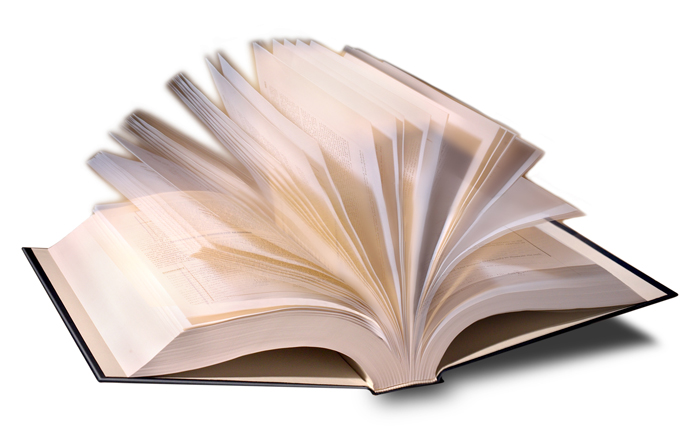 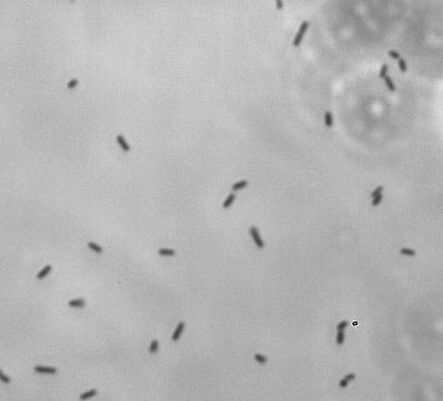 ስነ ጽሑፋዊ ሂስን ልክ እንደ አጉሊ/ማጉያ  መነጽር ማየት ይቻላል፡፡
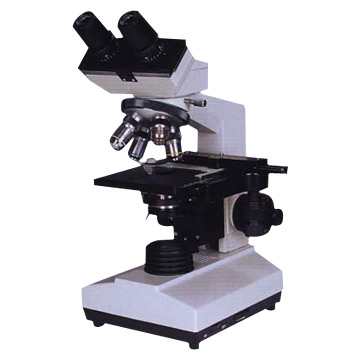 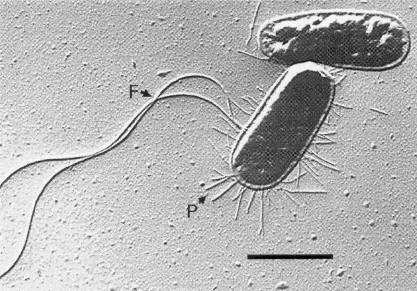 የስነ ጽሑፋዊ ሂስ ባህርያት
ገንቢነት ባህርይ ያለው አለው፡፡ ዘሪሁን አስፋዉ እንደሚለው፡- 
ባንድ ደራሲ ስራ ላይ የሚደረግ ስነ ጽሑፋዊ ሂስ :-
        - ድክመትና ጠንካሬን ያሳያል፡፡(ፍ.መ፣ አደፍርስ፣ወንጀለኛው ዳኛ፣ ከአድማስ ባሻገር)
       - ደራሲዉ ጠንካራ ገጽታዎቹን በማወቅ በተከታታይ ስራዉ ይበልጥ እንዲጠቀምባቸዉ፤ 
       - ደካማ ገጽታዎቹን  በመተዉ የማሻሻያ ነጥቦችን እንዲፈልግ ያግዘዋል፡፡ 
ምክንያት፡ ትክክለኛ ሂስ 
   ደራሲዉ የያዘዉን የአጻጻፍ አካሄድ 
           - እንዲቀጥልበት /እንዲለውጥ  
           - የተሻለ ስራ እንዲያወጣ ይረዳል፡፡
           
     - ድርሰት መጻፍ        -ሃሳብን ፣ 
                                   -ገጠመኝን፣ 
                                   - ለህይወትና 
                                   - ለሰዉ ልጅ ያለን  አመለካከት ለሌሎች ማካፈል ነው፡፡
    - በመሆኑም ይህ ተግባር በወጉ እንዲከናወን የሚያስችሉ ዘዴዎችን ሂስ ለደራሲዉ ሊጠቁም ይችላል ፡፡ ገንቢነት ባህርይ አለው(1992፣ 357)፡፡
የሥነ-ጽሑፋዊ ሂስ ባህርያት፡-የቀጠለ…
የንባብ ችሎታን ይጨምራል፤
       የንባብ ችሎታ ፡  ምንድን ነው?
    -  የንባብ ችሎታ:-   -  በትምህርት ደረጃ ፣ 
                                -  በዕድሜ ልዩነት፣
                                -  በቋንቋ ችሎታ ወ.ዘ.ተ ሳቢያ የሁሉም አንባቢ የግንዛቤ ደረጃ የተለያየ ነው
ከስነ-ጽሑፋዊ ሂስ  ዋና ተግባር አንዱ ስራዉን ኪነ-ጥበባዊ በሆነ መልክ መተንተን በመሆኑ ””      
          - የተደበቀዉን የማዉጣት፣ (ደራሲው አውቆም ይሁን ሳያውቅ የሚያስገባቸውን ጉዳዮች---)
          - አሻሚዉን የመለየት 
         - የረቀቀዉን የማቅለል፣ … ተግባር ስለሚፈጽም አንባቢዉ ስራዉን ከበፊቱ በተሻለ ሁኔታ ሊረዳዉ ይችላል፡፡(ዘሪሁን 1992፣ 357)
ስለዚህ ፡ - ስነ-ጽሑፋዊ ሂስ መስጠትም ሆነ ማንበብ  እየተለመደ ሲመጣና
                  - ያነበብነዉን ድርሰት ባለሙያዎች ከሰነዘሩት ሂስ ጋር ማገናዘብ ስንጀምር 
                                            - የትንታኔ አቅም የመጨመር፤ 
                                            - በጥልቀት ማሰብንና ተብሰልስሎትን የማሳደግ፣ 
                                            - አንብቦ የመረዳት ችሎታችንም በዚያው ልክ  እንዲጎለብት የማድረግ 
                                              ባህርይ ያለው ነው፡፡ 
ስለዚህ ከዚህ በመነሳትም ሥነ-ጽሑፋዊ ሒስ በባህርይው የማንበብ ችሎታን የማሳደግና የማዳበር አቅሙ ከፍተኛ መሆኑን መረዳት ይቻላል፡፡
የሥነ-ጽሑፋዊ ሂስ ባህርያት፡ የቀጠለ…
የማነጻጸር ባህሪም አለው ፡፡ 
አንድ ሃያሲ ሂስ ሲያደርግ- በአንድ ሥነ-ጽሑፋዊ ስራ ላይ ብቻ ሳይሆን 
                                  - በተለያዩ ስራዎች መካከልም አንድን ጉዳይ ለይቶ በማውጣት 
                                    ከሌላ ጉዳይ ጋር የማወዳደርና የማነጻጸር  ሁኔታ፤ 
                                  - በንጽጽሩም ደራሲው አውቆም ይሁን ሳያውቀው (በዘመን መንፈስ ተነድቶ )
                                     በስነጽሑፍ ስራው ውስጥ የገለጸውን ቁም ነገር የማውጣት በህርይ ይታይበታል፡፡ 
                                  -  በባለሙያው ከተሰጡ አስተያየቶችና አንድምታዎች በመነሳት 
                                         - ትችቱን በይበልጥ እንዲረዳ፤ 
                                         - የሚሰነዝረዉ ሃሳብ ፍንትዉ ብሎ እንዲታይ
                                         - ላቅ ብሎ የተገኘዉን  ስነ-ጽሑፋዊ ስራ እየመረጡ  ለማንበብ 
                                         -  ወጥ ስራዎችን ከትርጉም ስራዎች ጋር በማነጻጸር የተሻለዉን ለመምረጥ 
                                         - በተመሳሳይ ጉዳይ ላይ የሚያጠነጥኑ የተለያዩ ስራዎችን ለማወዳድር
                                          - በተለያዩ ባህሎች ውስጥ ሊኖሩ የሚችሉ ልዩነቶችን በንጽጽር ለማስረዳት
                                          - ጠንካራ ስራና ደራሲን በማነጻጸር  ደካማዉን ከጠንካራዉ  እንድናውቅ፤
                                          - በደራሲነት ችሎታ ማን ከማን እንደሚልቅ ለመግለፅ    
                                          - በቀዳሚዉ እና በአሁኑ ዘመን መካከል  የሚታየዉን ልዩነት /ደረጃ  ለመጠቆም
                                          - በአንድ ሀገርና በሌላ ሀገር መካከል ያለዉን ስነ ጽሁፋዊ ይዞታ በንጽጽር 
                                             ለመፈረጅም
የሥነ-ጽሑፍ ሒስ ባህርያት፡ የቀጠለ…
አመራማሪ ነው፡፡
ሥነ-ጽሑፋዊ ሂስ ሥነ-ጽሑፋዊ ሥራዎችን ተመልክቶ 
             - የመበየን፤ 
             -  የመተርጎም፤ 
             - የመከልሰፍ 
            -  የመገምገም፤ 
            - ጥንካሬና ድክመታቸዉን በመለየት ዳኝነት የመስጠት፤
            -  የመፈከርና የመመዘን፤ 
            - ለስነ-ጽሑፍ መፈከሪያነት የሚያገለግሉ የተለያዩ ንድፈ ሀሳቦችንና መርሆችን ማውጣት፣ 
            - ስለ ስነ-ጽሑፍ ባህሪ፣ 
            - ስለአፈጣጠር ሚስጢሩ፤ 
            - ስለተግባሩ፣ 
            - ስለ ሚያስከትላቸዉ ዉጤቶች ወዘተ  የሚሰራ ስራ ነው፡፡ 
ስለዚህ፡  -   በስነ-ጽሑፍ ሂስ እያንዳንዱ ጉዳይ በጥልቀት መፈተሸ ይገባል፡፡ 
             -   ሥራው ቶሎ ዉሳኔ የማይሰጥበትና ግራ ቀኙን መርምረን ብይን የምናቀርብበት ነዉ፡፡ 
 በዚህ የተነሳ፡- አስተዋይ አእምሮን በመፍጠር፤ 
                   - ሕሊናን ማጠናከር የማጠናከር፤ 
                   - በራስ መተማመንን ባህሪም እንደሚያጎለብት ጥርጥር የለዉም፡፡ 
በመሆኑም ሂስ በባርይው አመራማሪ ነው፡፡
የስነ ጽሑፍ ሂስ መለኪያዎች
ስነ-ጽሑፋዊ ሂስ  በተወሰኑ የስነ ጽሁፍ መለኪያዎች መሰረትነት የሚሰጥ ሙያዊ ምዘና ነው፡፡
 መመዘኛዎቹ እንደ የሥነ-ጽሑፍ ዓይነቱ ሊለያዩ ይችላሉ፡፡ በአብዛኛዉ ጊዜ የሚከተሉትን መለኪያዎች መሰረት አድርጎ ማሄስ የተለመደ ነዉ 
ለማህበረሰቡ ምን ይጠቅማል?
ለተደራሲያን ሊያስተላልፍ የፈለገዉን ዋና ጉዳይ ነቅሶ በማዉጣት 
              - የዋናው ጉዳይ ተገቢነትና ኢ-ተገቢነቱ ላይ 
              - በወቅታዊነቱና በኋላ ቀርነቱ ላይ 
              - ጠቃሚ በመሆኑና ባለ መሆኑ ላይ
              - ደራሲዉ የተከተለዉ ምን ዓይነት የአፃፃፍ ቴክኒክ እንደሆነ አስተያየት የሚሰነዘርበት 
                ምሁራዊ ተግባር ነዉ፡፡ 
ይህንንም ማድረግ የሚቻለዉ በቅድሚያ ለሂስ የቀረበዉን ስነ-ጽሑፋዊ ሰራ ምድብ(ዓይነት) በመለየት
 - ለስነ-ጽሑፋዊ ስራዉ በአፃፃፍ ቴክኒክነት የሚያገለግሉትን ልዩ ልዩ ጥበቦች  
 ለምሳሌ፡- ግጥምን    -  ከግጥም አፃፃፍ ብልሃት፣ 
            ፡- ተዉኔትን -  ከተዉኔት አፃፃፍ ቴክኒክ ወ.ዘ.ተ አንፃር በመመርመር 
                                ስለጥንካሬና ድክመታቸዉ (ስነ-ጽሑፋዊ ሂስ) መሰንዘር ይቻላል
የስነ ጽሑፋዊ ሂስ ዓይነቶች
ሂስ በሥነ ጽሑፍ ስራዎች ላይ ዳኝነት መስጠት፤ 
          - ደካማና ጠንካራ ጎናቸዉን መመዘን፤ 
          - የሥነ ጽሑፍን ታሪክ በዘመን መቃኘት፤ 
          - ደራሲያን እነማን? መቼ? ምን ሰሩ? 
          - ምን የዘመን መንፈስ ተነሳ? 
          - የሥነ ጽሑፍ ዘሮችን በዓይነት በዓይነት መመደብ፤ 
          - የሥነ-ጽሑፍ ሥራዎችን መተንተን፤ 
          - በስነ-ጽሑፍ ስራዎች ዉስጥ ለአንዳች ኪነጥበባዊ  ፋይዳ የመጡ የተለያዩ 
            ጉዳዮች 
         - ኪነ-ጥበባዊ ስራዎች መገምገሚያ  ዘዴዎችን/ ንድፈ ሃሳቦችን  ማዉጣት፤  
         - ሥነ-ጽሑፍ ምንድን  ነዉ? ለምን ይፃፋል? አፈጣጠር ሚስጢሩ? ተግባሩ 
           ከሰዋዊ ጉዳዮች ጋር በምን ይገናኛል? 
        - የስነጽሑፍ ሥራን ኬት መጣነት ታሪክ 
        - የአንድን ሥነጽሑፋዊ ስራን የመጀመሪያ ቅጅ ለማወቅ 
           ወ.ዘ.ተ  የሚድረግ ሣይንሳዊ ተግባር ነዉ፣
የተለያዩ የሥነጽሑፍ ሂስ
ስለዚህ እነዚህን  ሁሉ ጉዳዮች አቅፎ የያዘን ስራ በጥልቀት ተገንዝቦ መመርመር ይቻል ዘንድ በየዘመናቱ የተነሱና በተለያዩ የሂስ ባለሙያዎች የሚነሱ የተለያዩ የሂስ ዓይነቶች አሉ፡፡ 
እነሱም፡- ሥነ-ልቦናዊ ሂስ(Psychoanalytic approach)፣ 
             - ህይወት ታሪካዊ ሂስ(Biographical Criticism)፣ 
            - ሥነ-ማህበረሰባዊ ሂስ(sociological approach)፤ 
            - ሥነ-ምግባራዊ ሂስ(Moralistic approach)፣ 
            - ቅርጻዊ - ሂስ(Formalism criticism)፣ 
           - ሥረ-መሰረታዊ(Basic Criticism)፣ 
           - አንስታይ ሂስ(Feminist Criticism)፣ 
           - ማርክሳዊ ሂስ(Marksist Criticism) እና  
           - ሚታዊ ሂስ(Mythlogical Criticism)  ወ.ዘ.ተ የሚባሉ የሂሰ 
             ዓይነቶች
          - Historicism
          - Stractural Criticism
         - አንባቢ ምላሽ /Reader Response/ ወ.ዘ.ተ የሚባሉ የሂሰ ዓይነቶች
የተለያዩ የሂስ ዓይነቶች ያነሷቸዋል ተብለው ከሚታሰቡ የጋራ ጉዳዮች፡-
ሀ. ለሥነ-ጽሑፋዊ እሳቤዎች ብያኔ መስጠትና መርሆዎችንም ማገግ (ደንብ ማዉጣት)፤(ንድፈ ሃሳቦችና ፈለጎችን)
ለ. ከተቀመጡት ሥነ-ጽሑፋዊ ሕግጋት አኳያ ስራዎችን መዳኘት፤(ጠንካራና ደካማ ጎን)
ሐ. የዘመኑን ማህበራዊ፤ ፖለቲካዊና ኢኮኖሚያዊ አቋም መመርመርና ከሥነ-ጽሑፍ ስራ ጋር ያለዉን ዝምድና ማገናዘብ፤(ፍ.መ፣ አደፍርስ፣ ማዕበሎች)
መ. ስለቀጣዩ ዘመን ትንቢት ቢጤ መፈንጠቅ፤(አደፍርስ)
ሠ. ደራሲው አውቆም ይሁን ሳያውቅ በስራው ውስጥ የገለጻቸውን ኪነ-ጥበባዊ   ጉዳዮች ፈልቅቆ ማሳየት፤(ከአድማስ ባሻገር-ሉሊት፣ ግራጫ ቃ..መዝገቡና ፖሉ)
ረ. የስነ-ጽሑፍ ስራዎችን በመተንተን የሰውን ልጅ ስነ-ልቡናዊና አእምሯዊ ሁኔታ በመግለጽ የሰውን ልጅ ማንነት ማሳየት፤፤(ከአድማስ ባሻገር-ሉሊት፣ ግራጫ ቃ..መዝገቡና ፖሉ)
ሰ. የሰው ልጅ የማንነቱ መገለጫ የሆኑ ከቅድመ አያቶቹ የወረሳቸውን መንፈሳዊና ቁሳዊ ባህሎች አንድምታ ማሳየት ወዘተ ነው ጉዳዩ፡፡ ()
ስለዚህ የተለያዩ የሂስ ዓይነቶች  ከላይ የጠቀስናቸውን ነጥቦች በቀጥታም ይሁን በተዘዋዋሪ ማንሳታቸው ስለማይቀር በዚያው ልክ ደግሞ የመመሳሰላቸው ሁኔታም እየጨመረ ይሄዳል ማለት ነው፡፡
ስነ ልቡናዊ ሂስ
ስነ ልቡናዊ ሂስ  ገናን  የሂስ ዓይነት ነው፡፡ 
ይህ የሂስ ዓይነት የሥነ-ጽሑፍ ስራዎችን ከሥነ-ልቡና ንድፈ ሀሳብ አንፃር በመተንተን 
                                       - የታዳሚን፣ 
                                       - የገፀ ባህሪንና 
                                        - የደራሲያንን ዉስጣዊ ህይወት/ምንነት
                                        - ብሉዬ ምስላዊ ትዕምርቶች (Archetypl symbols) መመርመር
                                         ላይ ያተኩራል፡፡
- ይህ የሂስ ዓይነት በመጀመሪያ የተቀነቀነዉ ከ "frued " ሥነ ልቡናዊ ጥናት በኋላ ነዉ፡፡ 
ፍሮይድ ሥነ ጽሑፍ "የቁም ቅዠት"( Day Dream) ነዉ ይላል፡፡ 
ይህ የቁም ቅዠት መነሻ በህፃንነት የተጨቆነ ፍላጎት (Repressed sexual motive ) ነዉ፡፡ 
አንድ ህፃን ከህፃንነቱ (Infant period) ጀምሮ የወሲብ ፍላጎት (ስሜት) አለዉ፡፡ 
ይህን ስሜቱን የሚያረካባቸዉ መንገዶች ደግሞ የተለያዩ ናቸዉ፡፡                               
                                   ለምሳሌ፡-  ጡት መጥባት፣ 
                                                -   መጸዳዳት፣ 
                                                -   ከእናቱ ጋር መሣሣም ወ.ዘ.ተ ሊሆን ይችል፡፡ 
 ይህ የወሲብ ፍላጎት በህፃንነት ዕድሜ በሚፈለገዉ መልክ ካልተስተናገደ ወይም ተዐቅቦ ከገጠመዉ በኢ-ንቁ ልቡና (unconscious Mind) ዉስጥ ሸምቆ ይቀራል፡፡ 
የዚህ የፍትወታዊ ተዓቅቦ (Repressed sexual disire) ጠንቅ መጨረሻው አያምርም፡፡
ስነ ልቡናዊ ሂስ
እነዚህ የልጅነት የፍትወታዊ ተዓቅቦ ዉጤቶች ህጻኑ ነፍስ ካወቀ በኋላ የሚወጣባቸዉ የተለያዩ መንገዶች አሉ፡፡ 
                     እነሱም፡-  ቀልዶች፣            -    ህልሞች፣ 
                                -   ጨዋታ ዎች)      -    የአፍ ድልጫዎች ( slip of tonges) 
                    እንዲሁም  ፡- ሲጋራ ማጨስ፣                  -  እስክርቢቶ መቆርጠም፣ 
                                   -  ማስቲካ ማኘክ፣                   - ጣት መጥባትና 
                                   - ጥፍር መቀረጣጠፍ፣              - ምላስ መንከስና ማላወጥ 
                                   - ከንፈር መንከስ፣                     - ካቅም በላይ መመገብ፣ 
                                   - ዘማዊ ባህሪ ወ ዘ ተ መገለጫዎች ናቸዉ፡፡ 
ከዚህ በተጨማሪ ይህን ተፈጥራዊ ሀይል (libidinous force" በተፈጥሮ ወደ ሌላ በመቀየር "sublimate" በማድረግ በጣም ምጥቅ የሆነ ሰብእና(Genius personality) ባለቤት እዲሆኑም ያደርጋል፡፡
         ስለዚህ፡- ሠዓሊነት፣              ጦረኛነት፣                      ሣይንቲስትነት፣        ስፖርተኛነት፣ 
                     ፈላስፋነት፣              ገጣሚነት፣ ወዘተ ምንጫቸዉ ወሲባዊ ቀዉስ (sexual complex) ነዉ፡፡ 
ወደ ስነ ጽሑፍ ስንመጣ ግን ከላይ ከተጠቀሱት ሁሉ የላቀ ነዉ፡፡ 
በፍሮይድ አስተያየት መሰረት ስነ-ጽሑፍ ማለት፡- 
የደራሲዉ ያልተሳኩ ፍትወታዊ ፍላጎቶች ወይም ዝንባሌዎች ነፍስ ካወቀ በሆላም ገንፍለዉ የሚወጡበትና የደራሲዉን ዉስጣዊ ነዉጥ የሚጠቀም ነዉ፡፡ 
እኒያ በልጅነት ታቅበዉና በኢ-ንቁዉ አእምሯችን ዉስጥ ተደብቀዉ የኖሩ ፍላጎቶች ሥነ-ጽሑፍን ሰበብ አድርገዉ ምናባዊ ሆነዉ ይወጣሉ፡፡ 
ከዚህ የምንረዳዉ ሥነ-ጽሑፍዊ ስራዎች የደራሲዉን ስነ-ልቦና አእምሯዊ መልክ ምንነት የሚያስነብቡና የደራሲዉ የፍትወታዊ ተአቅቦ መተንፈሻ መንገዶች ናቸዉ፡፡
ለመሆኑ እነዚህ ጉዳዮች
          - ታዳሚ፣                                   
         - ገፀ ባህሪ 
         - ደራሲያን
         - ብሉዬ ምስላዊ ትዕምርቶች (Archetypl symbols)
 እንዴት የስነ-ልቡና ሂስ የትኩረት ነጥቦች ሊሆኑ ይችላሉ?
ስነ-ልቡናዊ ሂስ-የቀጠለ---
ደራሲው
ደራሲዉ ሰዉ ነዉ
 የህፃናት(የጨቅላነት ዕድሜን እንዴት እንዳሳለፈ ይጠናል፡፡ 
ከዚህ በተጨማሪ ያደገበት 
                      - መልክዓ ምድራዊ ገፅታ፣ 
                      - ማህበራዊ ሁኔታዎች፣ 
                      - ምጣኔ ሀብታዊ ዳራዎች፣ 
                      - ቤተሰባዊ ቀረቤታዎችና ፍቅር፣ 
                      - በልጅነቱ ያጋጠሙት አሉታዊና አዎንታዊ የህይወት 
                       መልኮች በመዘገብ) በደንብ ማጥናት  
  የደራሲዉን ስነ ልቦናዊ መልክ ማወቅ ይቻላል፡፡ 
ከዚያም ይህ የደራሲዉ ስነ-ልቦና በስራዉ ላይ ያጠላዉን ጥላ ለመፈተሸ ቀላል እንዲሆን ያደርገዋል፡፡ 
ደራሲዉ የሚስላቸዉ ገፀ ባህርያትና የደራሲዉ የጋለ ምኞት በጉልህ ይታይበታል፡፡
ገፀ-ባህሪያት 
     ሀያሲዉ የገፀ ባህሪያትን ስነ-ልቦናዊ መልክ የሚያጠናዉ የደራሲዉን ሕሊናዊ ሁኔታ ለማጥናት ሲፈልግ ነዉ፡፡ 
ምክንያት፡-  
       - ስነ-ጽሑፍ የደራሲዉ የፈጠራ ስራ ነዉ፡፡ 
       - ፈጠራዉ የደራሲዉን አእምሮአዊ ሁኔታ መሰረት ያደረገ ነዉ፡፡
በመሆኑም  በስራው ዉስጥ ደራሲዉን የሚመስል ገፀ ባህሪ ሊገኝ ይችላል፡፡ 
በተጨማሪም ገፀ ባህሪያቱ እርስ በርስ የሚፈጥሩት 
                         - ተግባቦትና ተራክቦ 
                        - ማንነታቸዉ፣
                        - ዕለታዊ ምግባራቸዉና ተግባራቸዉ፣ 
                        - ምኞታቸዉና የመጨረሻ እጣቸዉ ወ.ዘ.ተ
ሁሉ በደራሲዉ ዉስጥ ያለዉን ህሊናዊ መልክ ለማወቅ ያስችላል፡፡
ሶስተኛዉ የስነ ልቦናዊ ሂስ የትኩረት ነጥብ አንባቢያን ናቸዉ  አንባቢያን አንድን ፈጠራዊ ፅሑፍ ሲያነቡ የተለያዩ ስሜቶ ዉስጥ ይዋልላሉ፡፡
 እያነበቡ ይስቃሉ፣ 
            ይሳደባሉ፣ 
           ይደሰታሉ፣ 
           ይዝናናሉ፣ 
           ያለቅሳሉ አንዳንድ ድብቅ ስሜቶች፣ ጥላቻና ፍቅር ወሲባዊ ስሜት ይነሳባቸዋል፡፡ 
ሌላም ሌላም ነገር ሲሆኑ (ስንሆን) እንመለከታለን ፡፡ 
ከስነ ልቡናዊ ሂስ አንፃር ይህ የአንባቢያን ስሜት ከድብቅ ወሲባዊ ስሜት ጋር የተያያዘ ነዉ፡፡ 
በመሆኑም አንድን የስነ ፅሑፍ ስራ ሲያነቡ ተደራሲዉ የተጨቆነና የታፈነ የወሲብ ግፊት በልቡናዉ ስላለ ተደራሲዉም ገጠመኙን ከገፀ ባህሪያቱ ጋር ማስተሳሰር ይጀምራል፡፡
ከእነዚህ በተጨማሪ አራተኛዉ የስነ ልቦናዊ ሂስ የትኩረት ነጥብ በስነ-ጽሑፋዊ ስራ ዉስጥ ያሉ ትዕምርቶችም ከስነ ልቦና ንድፈ ሃሳብ አንጻር ሊተነተኑ፣ ሊፈከሩ የሚችሉ ጉዳዮች ናቸው፡፡
ምሳሌ፡- ሙዳይ፣ ዋሻ ፣ የዉሃ ጉድጓድ፣ ሙቀጫ፣ እንስራ፣ ምንጭ፣ ጠርሙዝ--ከድንግልና ጋር(Erik From)፣ ዛፍ፣ ጃንጥላ፣ ዱላ፣ የኤሌክትሪክ ፓል፣ ጨለማ ባህር፣ የእሳት ነበልባልና ብልጭታ፣ በህልም መብረርና ፈረስ መጋለብ ሁሉ ራሱን የቻለ ትርጉም አላቸው፡፡ ይህም ከስነ ልቡና ንድፈ ሃሳብ አንጻር ሊተነተን የሚችል እንደሆነ ስለ 19ኛው የሒስ ዘመን ባነሳነው ክፍል በሰፊው ለመግለጽ ተሞክሯል፡፡